الجمهورية العربية السورية
وزارة التعليم العالي والبحث العلمي جامعة دمشق
كلية الهندسة الميكانيكية والكهربائيةقسم هندسة الإلكترونيات والاتصالات
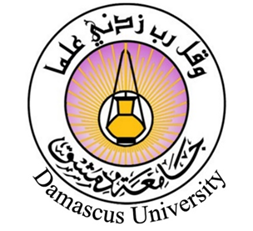 سمينار مرحلي ثاني - ماجستير (دكتوراه) في هندسة الاتصالات المُتقدّمة (هندسة الإلكترونيات التطبيقية) بعنوان:

العنوان باللغة العربية
Title in English

 إعداد

   المشرف العلمي					المشرف المشارك

اليوم/ الشهر/ العام

(عدم إظهار رقم الشريحة الأولى)
مخطط العرض
هدف البحث
- مشكلة البحث وأهميته
مخطط البحث المعتمد
الأساسيات النظرية
ملخص الدراسات المرجعية
التنفيذ العملي الحالي والنتائج
خطوات المرحلة القادمة
- قائمة المراجع
2
مخطط العرض
هدف البحث
- مشكلة البحث وأهميته
مخطط البحث المعتمد
الأساسيات النظرية
ملخص الدراسات المرجعية
التنفيذ العملي الحالي والنتائج
خطوات المرحلة القادمة
- قائمة المراجع
3
هدف البحث
(يجب أن يكون هدف البحث مطابق لعنوان البحث)

(تحديد السيناريو/المنظومة/حالة الاستخدام/... الذي ستجري دراسته)
4
مخطط العرض
هدف البحث
- مشكلة البحث وأهميته
مخطط البحث المعتمد
الأساسيات النظرية
ملخص الدراسات المرجعية
التنفيذ العملي الحالي والنتائج
خطوات المرحلة القادمة
- قائمة المراجع
5
مشكلة البحث وأهميته
مشكلة البحث
- 
- 
-
أهمية البحث
- 
- 
-
6
مخطط العرض
هدف البحث
- مشكلة البحث وأهميته
مخطط البحث المعتمد
الأساسيات النظرية
ملخص الدراسات المرجعية
التنفيذ العملي الحالي والنتائج
خطوات المرحلة القادمة
- قائمة المراجع
7
مخطط البحث المعتمد
- إجراء دراسة مرجعية ونظرية لـ
- إجراء دراسة مرجعية ونظرية لبروتوكولات لـ
- محاكاة/مضاهاة شبكة/منظومة ..
- اقتراح خوارزمية/طريقة/منهجية/.. 
- تقييم أداء الخوارزمية/... في الشبكة/... المدروسة
- إجراء مقارنة مع نتائج دراسات مرجعية
- نشر مقالة علمية/مقالتين علميتين على الأقل في مجلات محكمة معتمدة من جامعة دمشق
- كتابة الرسالة/الأطروحة
- الدفاع عن الرسالة/الأطروحة حال ورود الموافقات اللازمة
8
مخطط العرض
هدف البحث
- مشكلة البحث وأهميته
مخطط البحث المعتمد
الأساسيات النظرية
ملخص الدراسات المرجعية
التنفيذ العملي الحالي والنتائج
خطوات المرحلة القادمة
- قائمة المراجع
9
الأساسيات النظرية(6/1)
عنوان فرعي أول (2/1)
مفاهيم/مبادئ/تصنيف/طرائق/نماذج

مخطط أو شكل (مع وضع معلومات المرجع المختزلة المأخوذ منه المخطط أو الشكل) 





كامل المصطلحات الموافقة للاختصارات (بخط أصغر أسفل الشريحة)
(First author et al., (Year). Journal)
10
الأساسيات النظرية(6/2)
عنوان فرعي أول (2/1)
مفاهيم/مبادئ/تصنيف/طرائق/نماذج

مخطط أو شكل (مع وضع معلومات المرجع المختزلة المأخوذ منه المخطط أو الشكل) 





كامل المصطلحات الموافقة للاختصارات (بخط أصغر أسفل الشريحة)
(First author et al., (Year). Journal)
11
الأساسيات النظرية(6/3)
عنوان فرعي أول (2/1)
مفاهيم/مبادئ/تصنيف/طرائق/نماذج

مخطط أو شكل (مع وضع معلومات المرجع المختزلة المأخوذ منه المخطط أو الشكل) 





كامل المصطلحات الموافقة للاختصارات (بخط أصغر أسفل الشريحة)
(First author et al., (Year). Journal)
12
الأساسيات النظرية(6/4)
عنوان فرعي أول (2/1)
مفاهيم/مبادئ/تصنيف/طرائق/نماذج

مخطط أو شكل (مع وضع معلومات المرجع المختزلة المأخوذ منه المخطط أو الشكل) 





كامل المصطلحات الموافقة للاختصارات (بخط أصغر أسفل الشريحة)
(First author et al., (Year). Journal)
13
الأساسيات النظرية(6/5)
عنوان فرعي أول (2/1)
مفاهيم/مبادئ/تصنيف/طرائق/نماذج

مخطط أو شكل (مع وضع معلومات المرجع المختزلة المأخوذ منه المخطط أو الشكل) 





كامل المصطلحات الموافقة للاختصارات (بخط أصغر أسفل الشريحة)
(First author et al., (Year). Journal)
14
الأساسيات النظرية(6/6)
عنوان فرعي أول (2/1)
مفاهيم/مبادئ/تصنيف/طرائق/نماذج

مخطط أو شكل (مع وضع معلومات المرجع المختزلة المأخوذ منه المخطط أو الشكل) 





كامل المصطلحات الموافقة للاختصارات (بخط أصغر أسفل الشريحة)
(First author et al., (Year). Journal)
15
مخطط العرض
هدف البحث
- مشكلة البحث وأهميته
مخطط البحث المعتمد
الأساسيات النظرية
ملخص الدراسات المرجعية
التنفيذ العملي الحالي والنتائج
خطوات المرحلة القادمة
- قائمة المراجع
16
ملخص الدراسات المرجعية (3/1)
17
ملخص الدراسات المرجعية (3/2)
18
ملخص الدراسات المرجعية (3/3)
19
مخطط العرض
هدف البحث
- مشكلة البحث وأهميته
مخطط البحث المعتمد
الأساسيات النظرية
ملخص الدراسات المرجعية
التنفيذ العملي الحالي والنتائج
خطوات المرحلة القادمة
- قائمة المراجع
20
التنفيذ العملي الحالي والنتائج (20/1)
أدوات التنفيذ العملي البرمجي
البرمجيات
- البرمجية  (الاسم بالعربية وبالإنكليزية)  الإصدار (بالإنكليزية)
- البرمجية
العتاديات
الحاسوب الشخصي: 
المعالج: 
ذاكرة النفاذ العشوائي RAM المثبتة:
21
التنفيذ العملي الحالي والنتائج (20/2)
تجهيزات التنفيذ العملي والقياس (إن وجدت)
22
التنفيذ العملي الحالي والنتائج (20/3)
مقاييس الأداء (مع وضع معلومات المرجع المختزلة المأخوذ منه)
مقياس الأداء الأول: (تعريف وواحدة)
مقياس الأداء الثاني: (تعريف وواحدة)
مقياس الأداء الثالث: (تعريف وواحدة)
(First author et al., (Year). Journal)
كامل المصطلحات الموافقة للاختصارات (بخط أصغر أسفل الشريحة)
23
التنفيذ العملي الحالي والنتائج (20/4)
المخطط الصندوقي/الوظيفي/الجغرافي/  للشبكة/للمنظومة
24
التنفيذ العملي الحالي والنتائج (20/5)
موسطات المحاكاة
25
التنفيذ العملي الحالي والنتائج (20/6)
المخطط التدفقي/المخطط الكهربائي
26
التنفيذ العملي الحالي والنتائج (20/7)
السيناريو/المرحلة/حالة الاستخدام   الأول/الثاني/الثالث
27
التنفيذ العملي الحالي والنتائج (20/8)
نتائج المحاكاة (11/1)
28
التنفيذ العملي الحالي والنتائج (20/9)
نتائج المحاكاة (11/2)
29
التنفيذ العملي الحالي والنتائج (20/10)
نتائج المحاكاة (11/3)
30
التنفيذ العملي الحالي والنتائج (20/18)
نتائج المحاكاة (11/11)
31
التنفيذ العملي الحالي والنتائج (20/19)
الاستنتاجات
32
التنفيذ العملي الحالي والنتائج (20/20)
مقارنة مع نتائج دراسات مرجعية (إن توفرت)
33
مخطط العرض
هدف البحث
- مشكلة البحث وأهميته
مخطط البحث المعتمد
ملخص الدراسات المرجعية
التنفيذ العملي الحالي والنتائج
خطوات المرحلة القادمة
- قائمة المراجع
34
خطوات المرحلة القادمة
- 
-
-
35
مخطط العرض
هدف البحث
- مشكلة البحث وأهميته
مخطط البحث المعتمد
ملخص الدراسات المرجعية
التنفيذ العملي الحالي والنتائج
خطوات المرحلة القادمة
- قائمة المراجع
36
قائمة المراجع
[1] First author et al. (year). Title, Journal, ?(?), ?-?.
[2] First author et al. (year). Title, Journal, ?(?), ?-?.
[3] 
[4] 
[5]
[6]
37
شكراً لحسن استماعكم